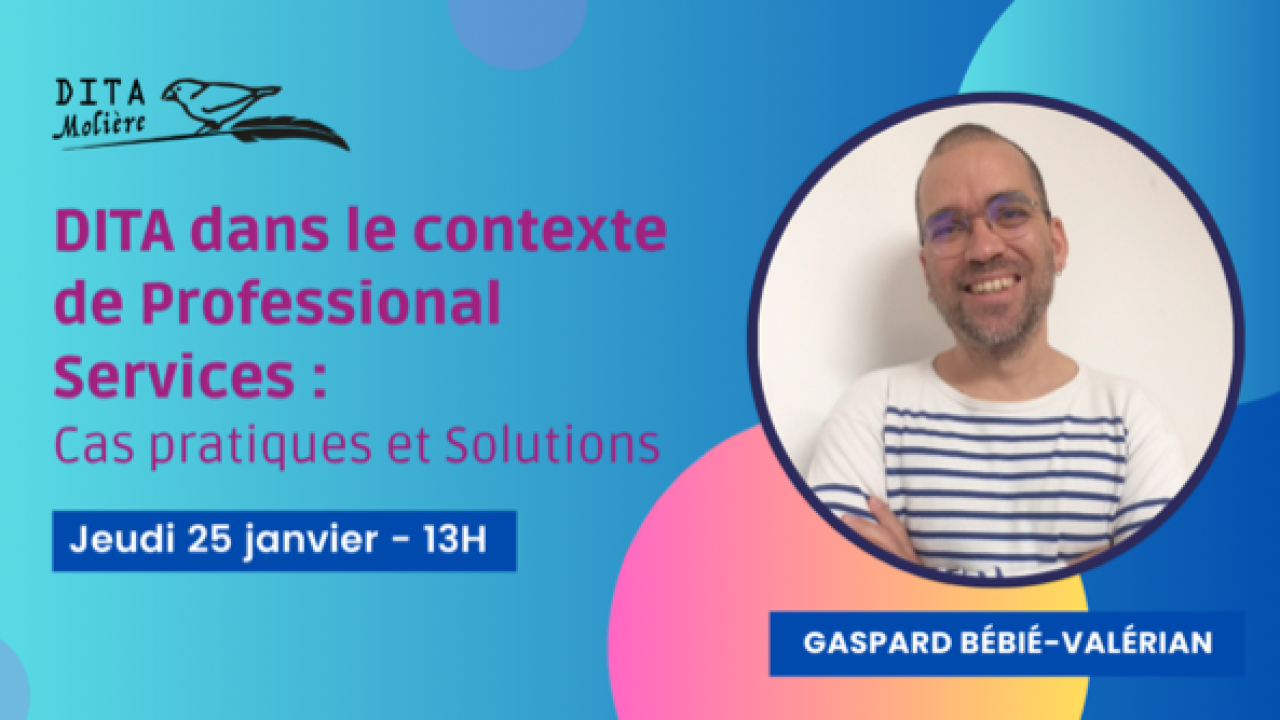 DITA Molière
Association créée en 2020
Pour la communauté des utilisateurs de DITA
Bureau
Katell			Jean-Luc
Marine 			John Louis
Nolwenn			Dominique
[Speaker Notes: Qui vous accueille ?]
Un grand merci… à nos sponsors
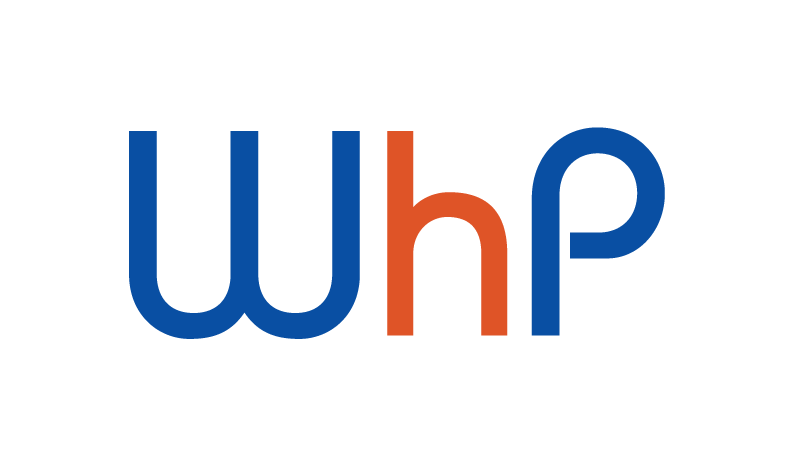 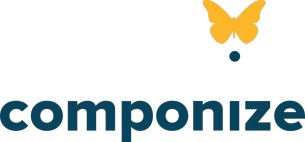 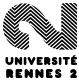 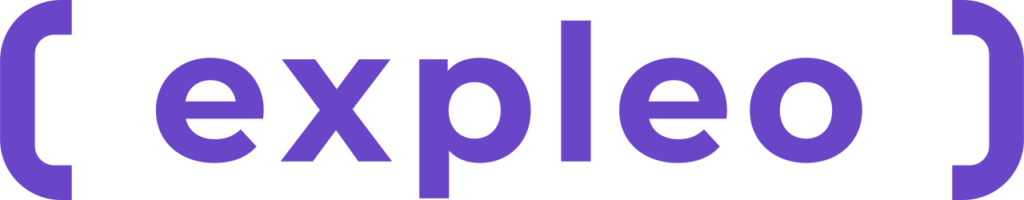 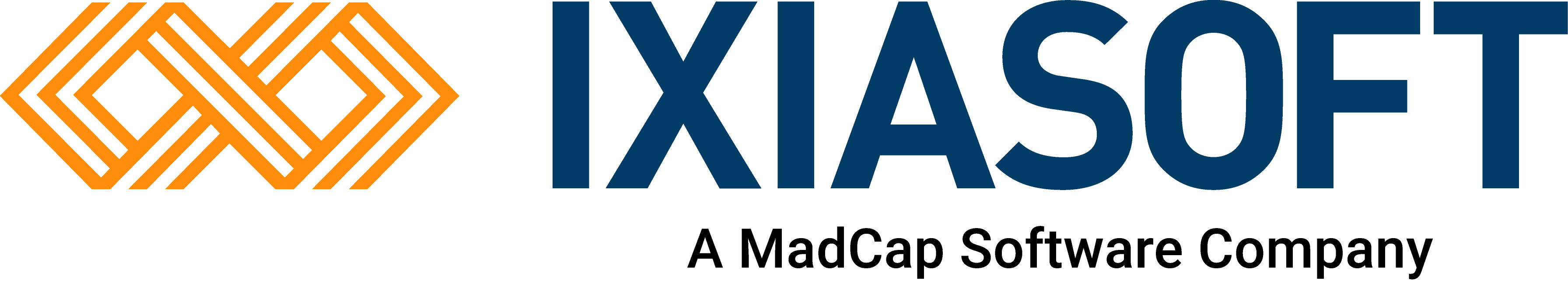 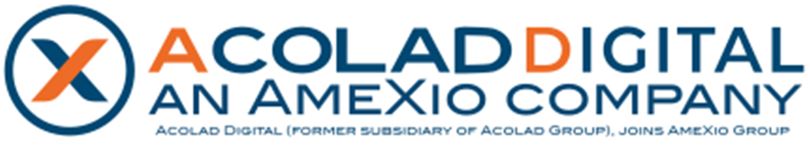 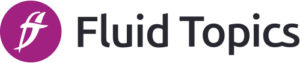 A Venir
Assemblée générale de l’association
Mercredi 21 février à 17:00

DITA Europe 
12 et 13 février à Helsinki
Fonctionnement DITA Molière
Cotisations 
Sur site Web 
Individuel 20 € 
Entreprise 100 € (5 membres) 
Sponsors 500 €

Candidatures au bureau
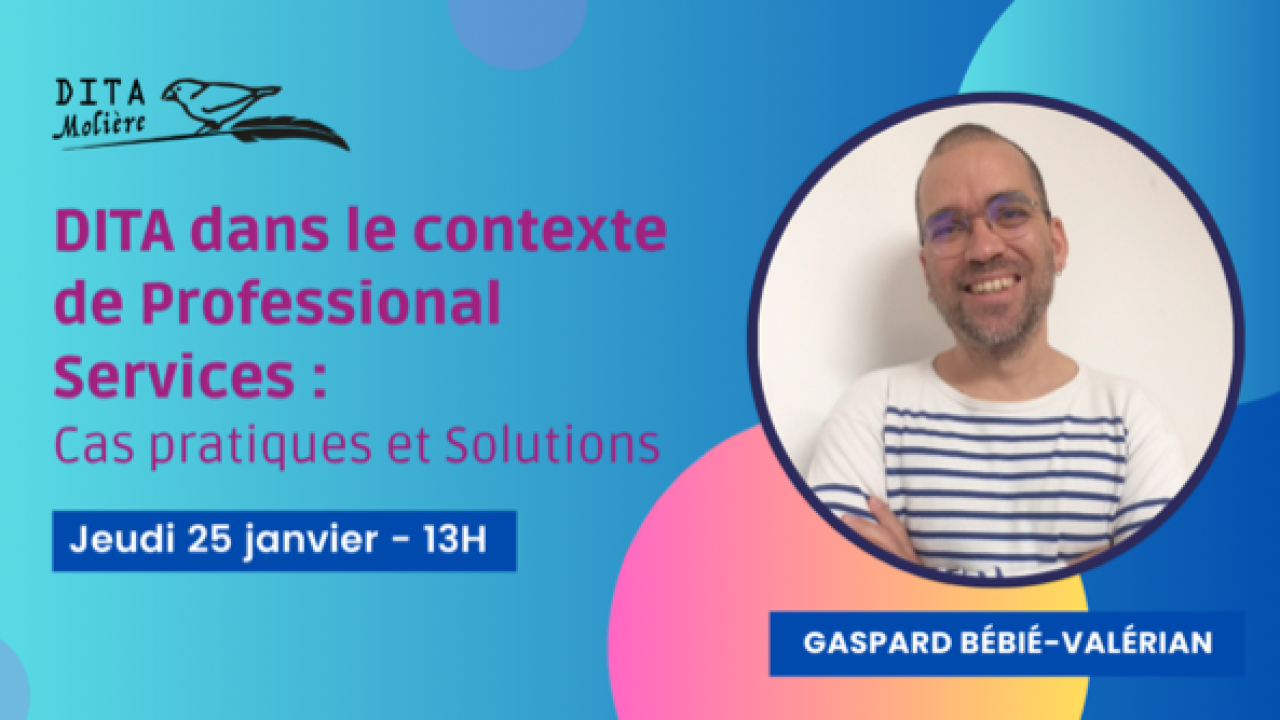